the Vehicle System for  God's Eye View
Xie Jin
[Speaker Notes: (End) before I introduce my project, do you know what the God’s Eye View is?]
What is the God’s Eye View?
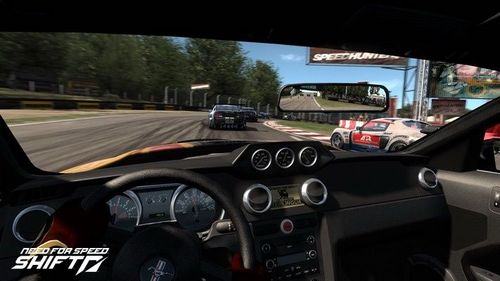 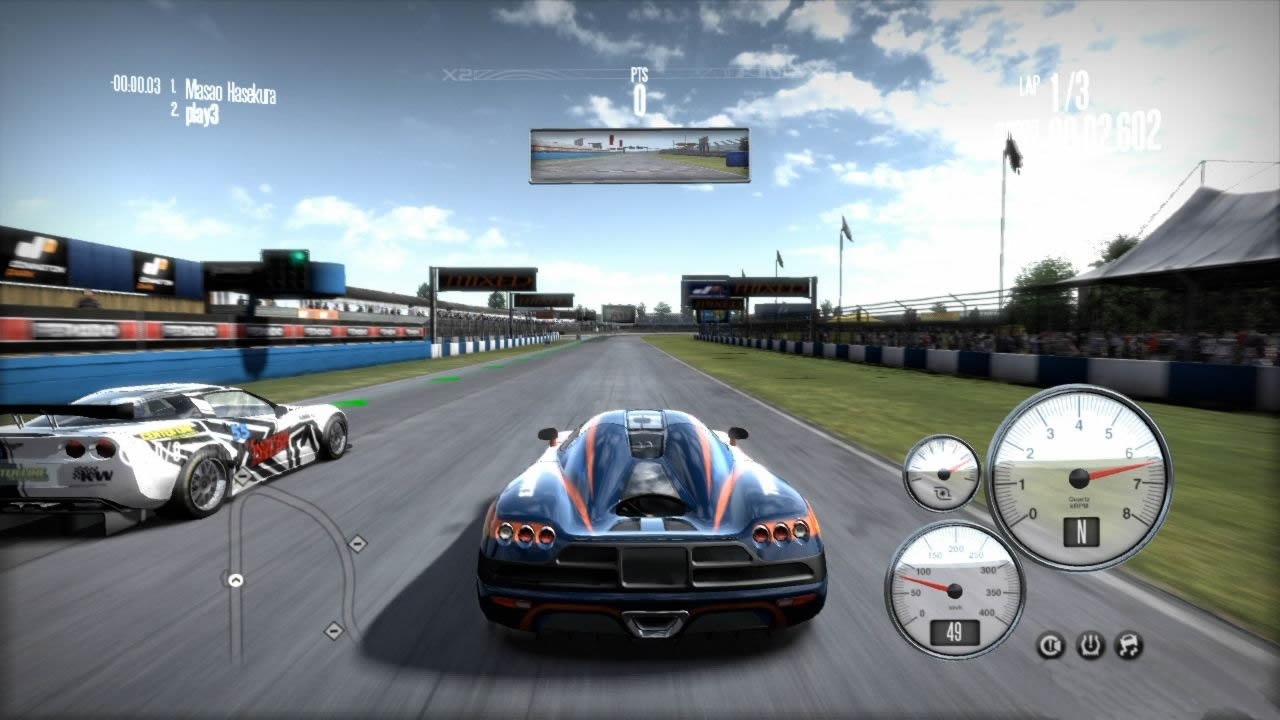 [Speaker Notes: Ok, look at this picture. 

But players maybe prefer the this perspective, the third-person perspective, also named God’s eye view. You can find that, in this view, we can see something around us more clearly and have a wider view.]
Outline
Overall Architecture

Three keywords

Android App
[Speaker Notes: Now, this is the outline of my project. I divide this presentation into three sections. In the first section, I will introduce the overall architecture of my project. And then, I will describe three keywords in my project. Finally, I will show you the android application.]
Outline
Overall Architecture

Three keywords

Android App
[Speaker Notes: Ok, the first section.]
Overall Architecture
For the blue vehicle:
Recognizing the traffic condition about AreaⅠ.
Transmitting the data to yellow vehicle.


For the yellow vehicle:
Recovering the traffic condition on its screen, like IPad or Smartphone.
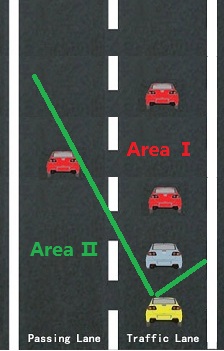 [Speaker Notes: Look at this picture. 

(End). In the overall architecture, we can get the three keyword, R, T, R . So, let’s enter the second section]
Outline
Overall Architecture

Three keywords
Recognizing
Transmitting
Recovering

Android App
Keyword-Recognizing
[Speaker Notes: If we know the alpha and beta, we can determine this triangle and derive the S, delta v and phi easily. 

     Now we recognize the vehicle in front of us, the second work the system need to do is transmitting.]
Keyword-Transmitting
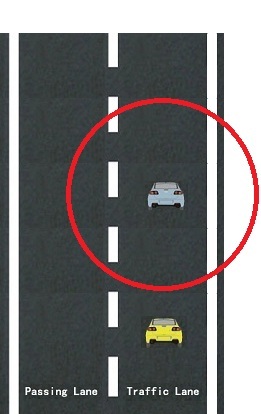 [Speaker Notes: (Begin)Ok, the second keyword, transmitting. We should transmit the data when we recognized the vehicles. 

     (End) and then, something the yellow vehicle should do is recovering. It is the third keyword.]
Keyword- Recovering
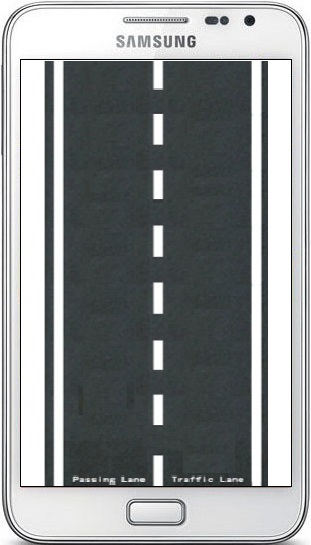 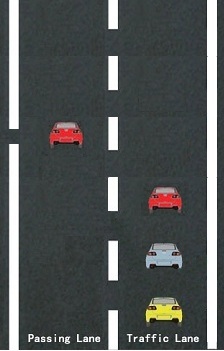 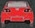 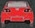 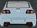 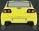 [Speaker Notes: Ok, this is a real traffic condition. In our mobile phone, maybe like this. 

     (End) thus far, I give you a brief introduction about my project. Let’s move to the third section. It’s the foremost section in this presentation.]
Outline
Overall Architecture

Three keywords

Android App
Android App
Showtime
[Speaker Notes: in this application, I have achieved the first keyword, recognizing.]
Thanks！